分数除法（一）
WWW.PPT818.COM
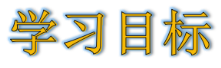 1. 探索并掌握分数除以整数（0除外）的计算方法，能正确进行计算。（重点）

2. 理解分数除以整数（0除外）的意义和算理。（难点）
÷2 ＝
÷3 ＝
4
21
4
7
2
7
4
7
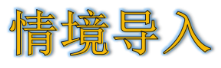 把一张纸的   平均分成2份，每份是这张纸的几分之几？平均分成3份呢？
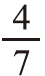 知识点
分数除法的意义
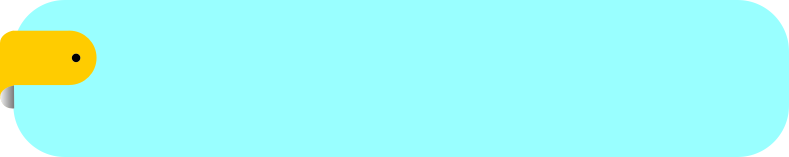 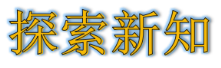 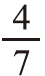 （1）把一张纸的  平均分成2份，每份是这张纸的几
     分之几？
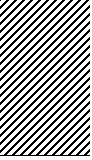 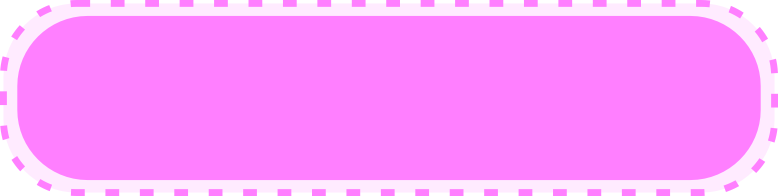 知识提炼
分数除法的意义与整数除法的意义相同，都是已知两个乘数的积与其中一个乘数，求另一个乘数的运算。
知识点
分数除以整数的计算方法
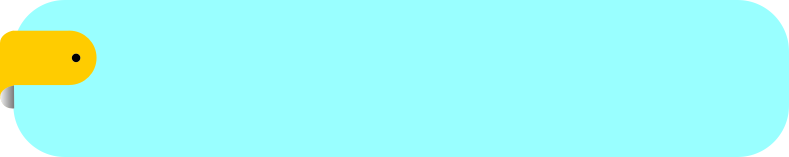 4
＝
21
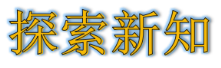 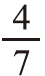 （2）把一张纸的  平均分成3份，每份是这张纸的几
     分之几？分一分，涂一涂。
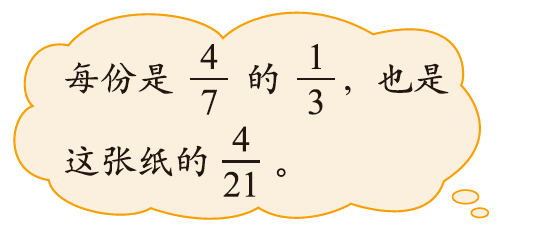 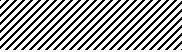 （3）算一算，说一说。
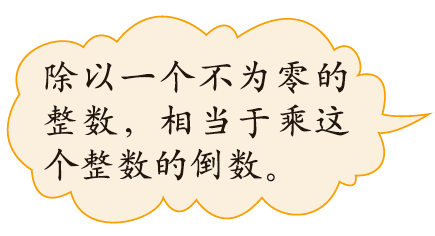 4
1
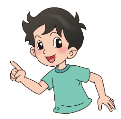 3
3
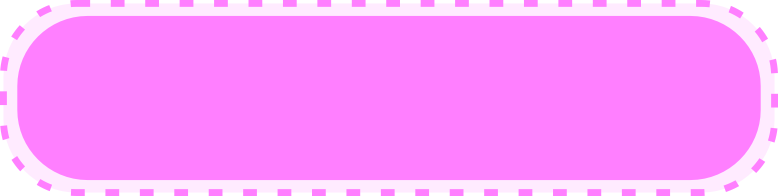 知识提炼
分数除以整数（0除外）的计算方法：分数除以整数（0除外），相当于分数乘这个数的倒数。
4
4
1
2
4
4
1
4
＝
＝
＝
＝
÷
÷
×
×
2
5
25
5
5
2
5
5
5
5
小试牛刀
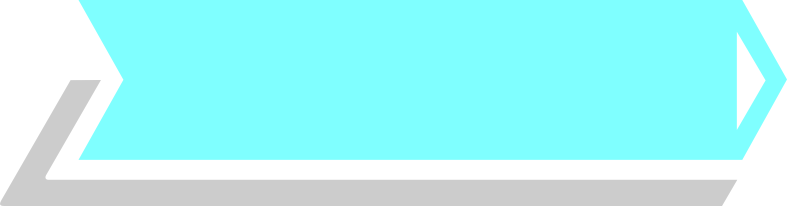 先画一画，再涂一涂，再用算式表示结果。（选自教材P56 T1）
把  平均分成5份，每份是多少？
的一半是多少？
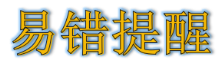 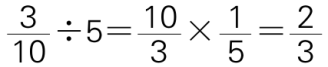 例                   ，这种算法对吗？
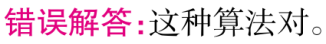 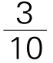 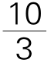 错因分析：计算过程中把被除数    变成了   。
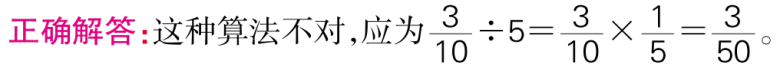 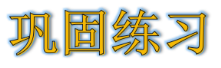 1.在   里填上的数，在   里填上“＞”“＜”或
  “＝”。（选自教材P56 T2）
＝
＝
＝
2.算一算。（选自教材P56 T3）
1
1
2
5
10
16
3.填一填。（选自教材P56 T4）
1
1
1
1
1
1
÷
×
2
2
3
6
6
2
4.把一块巧克力的   平均分成3份，每份是这块巧克 
  力的几分之几？画一画，算一算。（选自教材P56 
     T5）
3
＝
答：每份是这块巧克力的  。
＝
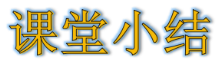 这节课你们都学会了哪些知识？
分数除以整数（0除外）的意义同整数除法的意义相同，就是已知两个乘数的积和其中一个乘数，求另一个乘数的运算。
分数除以整数（0除外），相当于分数乘这个数的倒数。
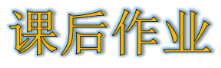 作业1：完成教材相关练习题。
作业2：完成对应的练习题。